まとめ
7
0
[Speaker Notes: 【狙い】金融リテラシーの勉強は、一度切りではなく、継続的に行っていくことが重要と知る。]
7. まとめ①
1
7. まとめ②
2
7.もっと知りたい方は
YouTube　【金融庁公式】
何から手をつけたらいいの？
「つみたてNISA」の始めかた５つのポイント！
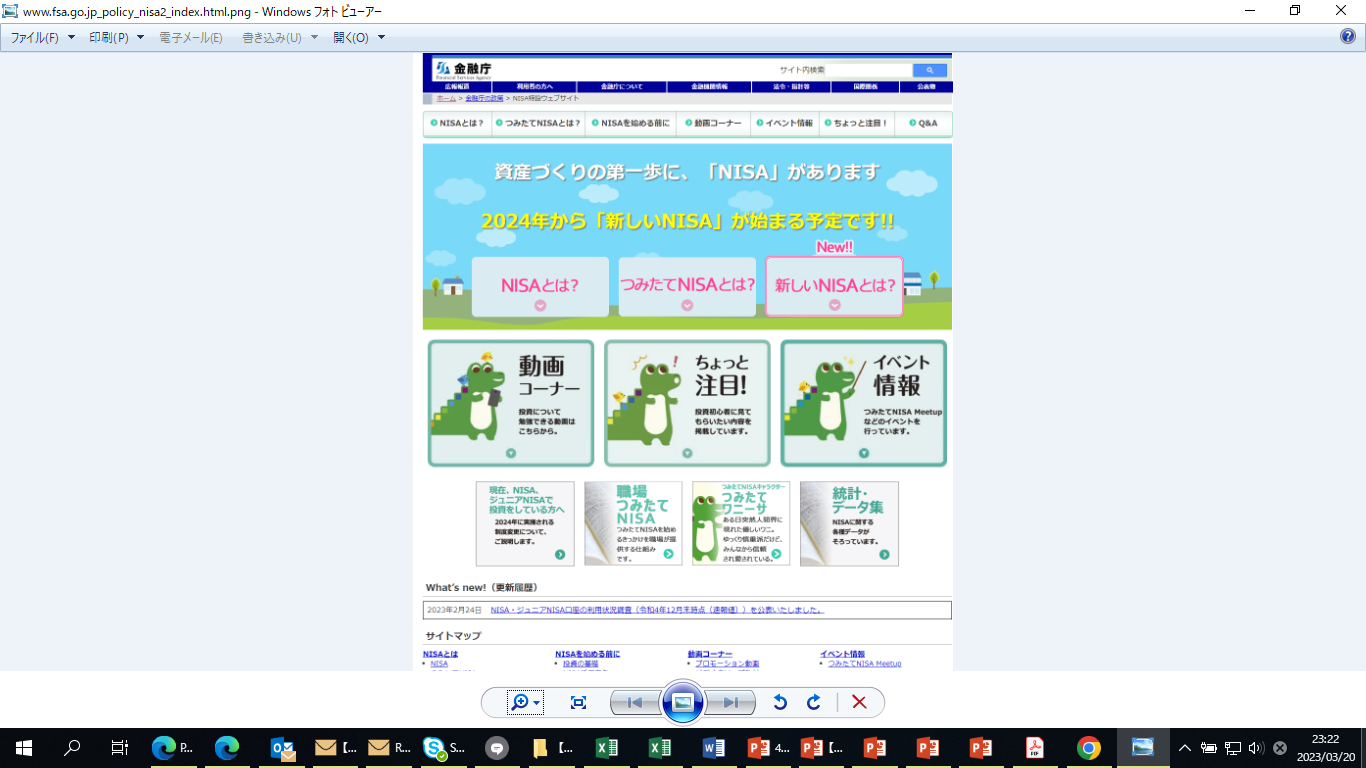 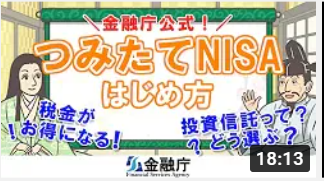 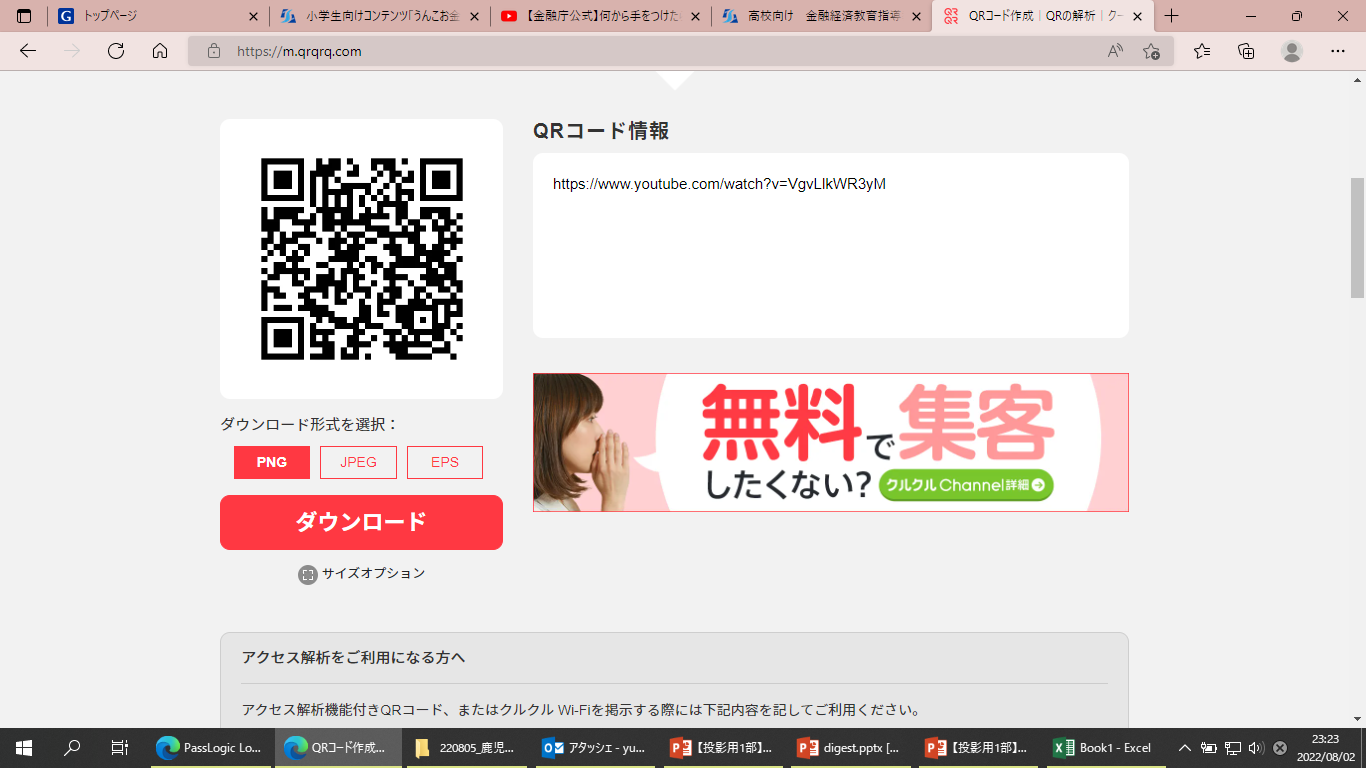 金融庁HPトップからもアクセスできます！
　　https://www.fsa.go.jp/
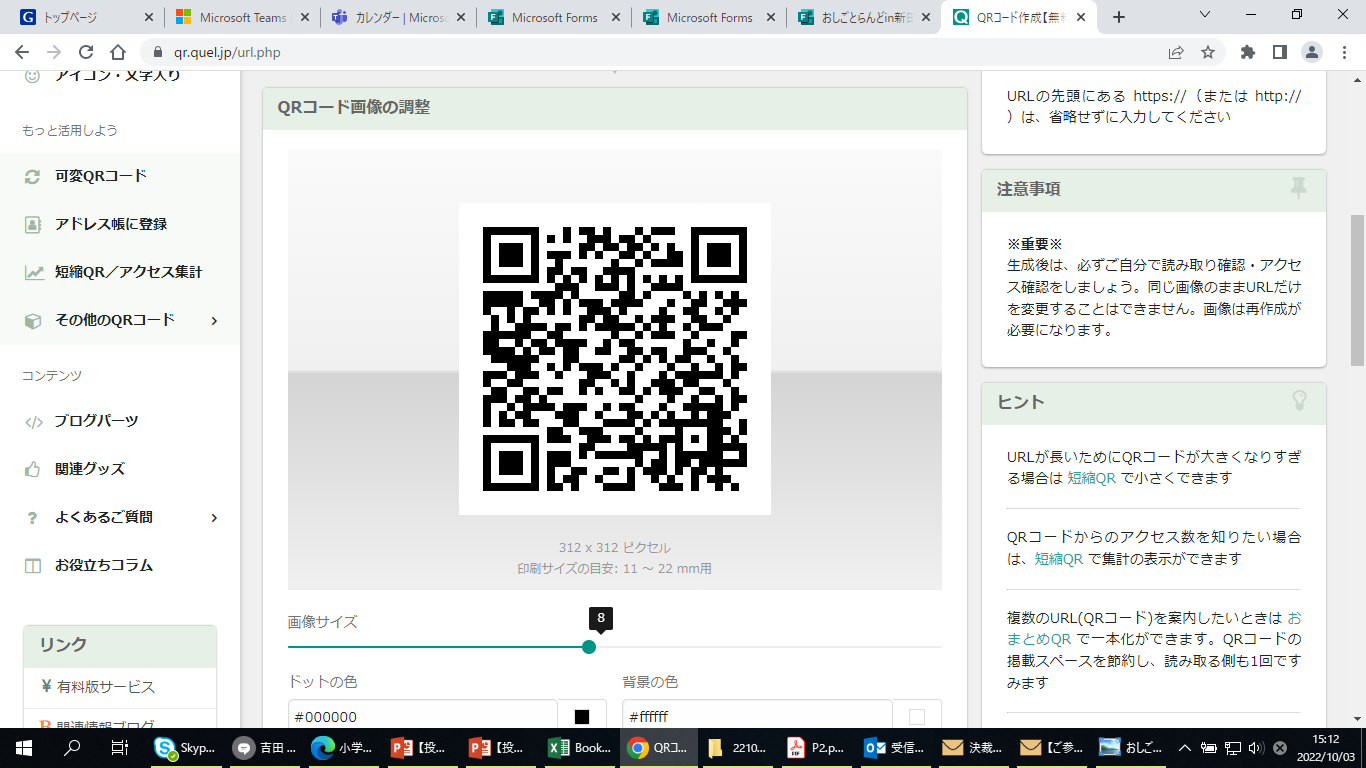 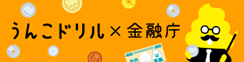 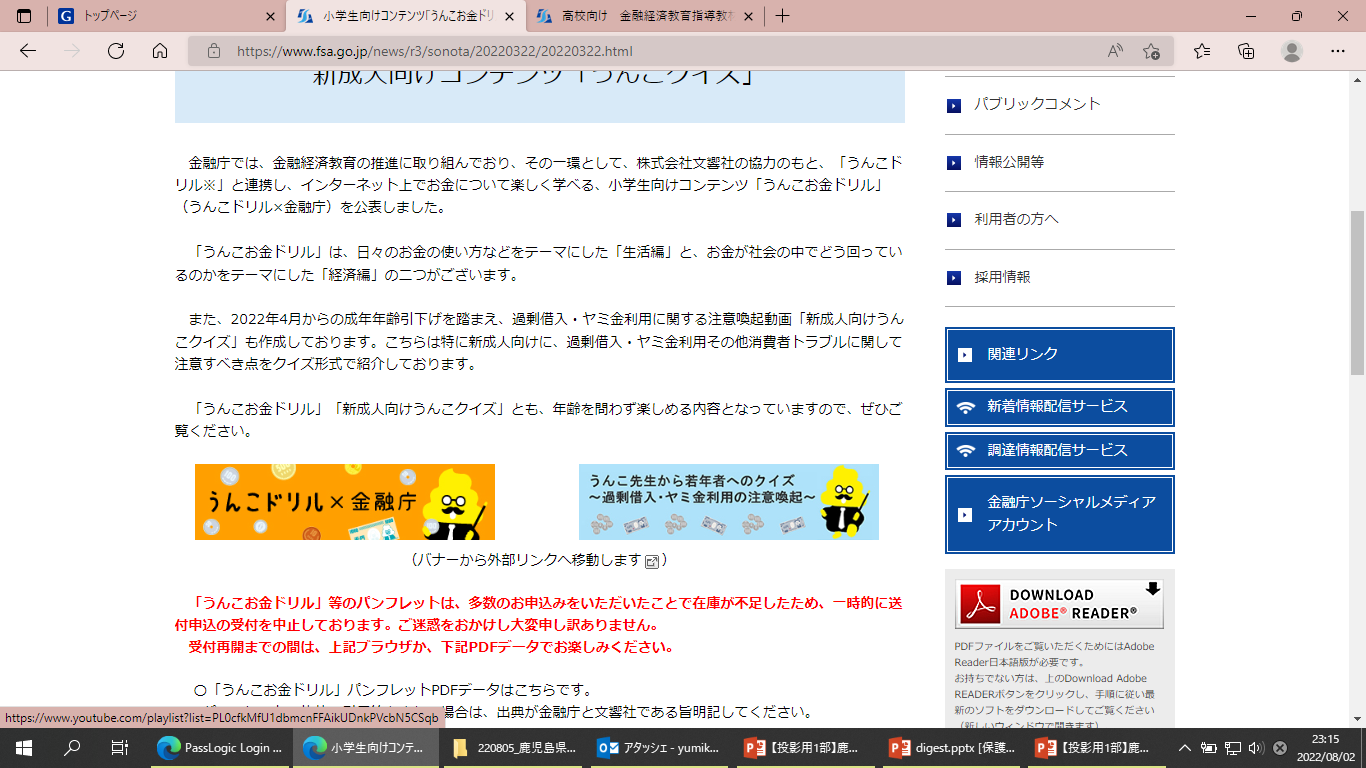 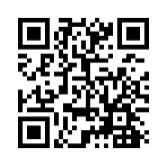 https://www.fsa.go.jp/policy/nisa2/index.html
3
[Speaker Notes: （配布あり）

○　ＮＩＳＡ制度について、金融庁のホームページ内に「NISA特設サイト」で詳しく紹介しています。]